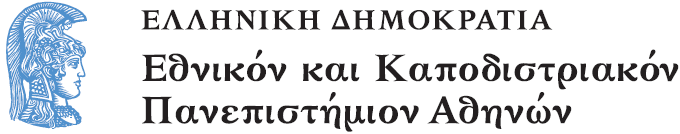 Χημειομετρία-Στατιστική
Ενότητα 4: Βελτιστοποίηση αναλυτικών μεθόδων
 
Κουππάρης Μιχαήλ 
Τμήμα Χημείας
Εργαστήριο Αναλυτικής Χημείας
ΒΕΛΤΙΣΤΟΠΟΙΗΣΗ ΑΝΑΛΥΤΙΚΩΝ  ΜΕΘΟΔΩΝ (1)
Κατά την ανάπτυξη μιας νέας αναλυτικής μεθόδου ή την προσαρμογή μιας ήδη υπάρχουσας σε άλλους τύπους δειγμάτων, απαιτείται βελτιστοποίηση (Optimization).
Βελτιστοποποίηση: εύρεση των τιμών των πειραματικών παραμέτρων της μεθόδου που δίνουν τα καλύτερα αποτελέσματα για τη μέθοδο.
Μια αναλυτική μέθοδος επηρεάζεται από πολλές αριθμήσιμες παραμέτρους.
ΒΕΛΤΙΣΤΟΠΟΙΗΣΗ ΑΝΑΛΥΤΙΚΩΝ  ΜΕΘΟΔΩΝ (2)
Οι μέθοδοι βελτιστοποίησης παρέχουν τη δυνατότητα να εντοπισθούν οι τιμές των παραμέτρων που παρέχουν τη βέλτιστη απόκριση (response).
Ως βέλτιστη θεωρείται μια ακρότατη (μέγιστη ή ελάχιστη) τιμή, ανάλογα με το ποιο μέγεθος εκπροσωπεί την απόκριση.
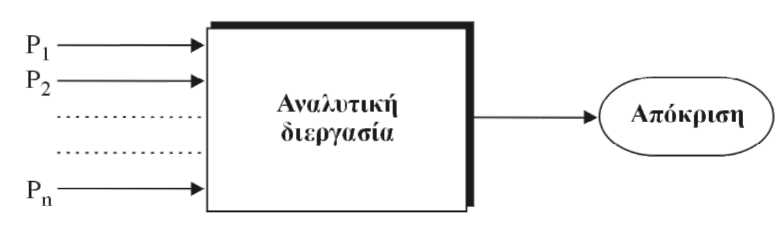 Επίδραση παραμέτρων P1, P2, ., Pn στην απόκριση αναλυτικής διεργασίας. Π.χ. P1 = pH, P2 = θερμοκρασία, ... κλπ.
ΕΠΙΔΡΑΣΗ ΠΑΡΑΜΕΤΡΩΝ
Τυπικές αποκρίσεις προς βελτιστοποίηση
Τυπικές αποκρίσεις προς μεγιστοποίηση:
Τιμή μετρούμενου αναλυτικού σήματος (π.χ. απορρόφηση) για δεδομένη ποσότητα ή συγκέντρωση αναλύτη (αύξηση ευαισθησίας)
Εύρος γραμμικής περιοχής καμπύλης αναφοράς (αύξηση περιοχής χρησιμότητας)
Αύξηση του διαχωρισμού δύο χρωματογραφικών κορυφών.
Τυπικές αποκρίσεις προς βελτιστοποίηση
Τυπικές αποκρίσεις προς ελαχιστοποίηση:
Σχετική τυπική απόκλιση μετρήσεων (βελτίωση της επαναληψιμότητας)
Όριο ποσοτικοποίησης
Χρόνος ανάλυσης
Κόστος ανάλυσης
Απόλυτη τιμή αναλυτικού σφάλματος λόγω παρεμποδιστών
Τυπικές αποκρίσεις προς βελτιστοποίηση
Συχνά ως απόκριση θεωρείται ένας γραμμικός συνδυασμός πολλών από τα προηγούμενα μεγέθη (άθροισμα γινομένων με συντελεστές βαρύτητας ανάλογα με τη σημασία τους και για την εξομάλυνση των μεγεθών τους).
ΠΑΡΑΔΕΙΓΜΑ ΑΠΛΟΥ ΑΝΑΛΥΤΙΚΟΥ ΣΥΣΤΗΜΑΤΟΣ ΠΡΟΣ ΒΕΛΤΙΣΤΟΠΟΙΗΣΗ
Απόκριση: Απορρόφηση Α διαλύματος που προκύπτει με ανάμιξη διαλύματος δεδομένης συγκέντρωσης αναλύτη με διάλυμα ενός χρωμογόνου αντιδραστηρίου που ακολουθείται με ρύθμιση του pH του μίγματος σε δεδομένη τιμή και θέρμανση σε δεδομένη θερμοκρασία θ (°C) για ορισμένο χρονικό διάστημα (π.χ. 5 min).
Ζητούμενο: εύρεση  κατάλληλων τιμών pH και θ που θα οδηγήσουν στη μέγιστη τιμή Α.
ΠΑΡΑΔΕΙΓΜΑ ΑΠΛΟΥ ΑΝΑΛΥΤΙΚΟΥ ΣΥΣΤΗΜΑΤΟΣ ΠΡΟΣ ΒΕΛΤΙΣΤΟΠΟΙΗΣΗ
Συνάρτηση της μορφής A = f(pH, θ), είναι άγνωστη και προσπαθούμε να βρούμε τιμές των ανεξάρτητων μεταβλητών (pH, θ) που τη μεγιστοποιούν.
Παράσταση των δύο παραμέτρων σε δύο άξονες ενός επιπέδου του τρισδιάστατου χώρου.
ΠΑΡΑΔΕΙΓΜΑ ΑΠΛΟΥ ΑΝΑΛΥΤΙΚΟΥ ΣΥΣΤΗΜΑΤΟΣ ΠΡΟΣ ΒΕΛΤΙΣΤΟΠΟΙΗΣΗ
Κάθε σημείο (pH, θ) του επιπέδου αντιστοιχεί σε μία τιμή Α.
Ορίζεται επιφάνεια απόκρισης (response surface) με μορφή λόφου που η κορυφή του με ύψος Amax, αντιστοιχεί στο βέλτιστο σημείο (pHopt, θopt).
Απορρόφησηη
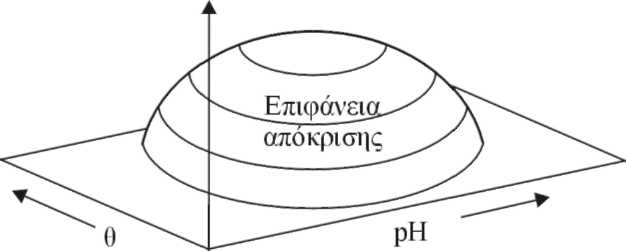 Επιφάνεια απόκρισης συστήματος εξαρτώμενο από δύο παραμέτρους.
Για συστήματα με περισσότερες από δύο παραμέτρους γίνεται υπερεπιφάνεια (hypersurface) του υπερχώρου (hyperspace), του οποίου η γραφική παρουσίαση είναι αδύνατη.
ΕΠΙΦΑΝΕΙΑ ΑΠΟΚΡΙΣΗΣ
ΤΕΧΝΙΚΕΣ ΒΕΛΤΙΣΤΟΠΟΙΗΣΗΣ –ΣΤΟΧΟΣ - ΙΔΙΟΤΗΤΕΣ
Τεχνικές βελτιστοποίησης δείχνουν τον τρόπο αναρρίχησης στο λόφο από το συντομότερο δυνατό "δρόμο".
Ο τρόπος "αναρρίχησης" πρέπει να είναι:
Αποτελεσματικός (μικρότερος  αριθμός δοκιμών)
Αξιόπιστος (εντοπισμός παγκόσμιου (global) μέγιστου (ή ελάχιστου) της επιφάνειας και μη "παγίδευση" σε ένα τοπικό (local) μέγιστο (ή ελάχιστο), εάν υπάρχει.
ΤΕΧΝΙΚΕΣ ΒΕΛΤΙΣΤΟΠΟΙΗΣΗΣ –ΚΑΤΗΓΟΡΙΕΣ
Αναζήτηση βέλτιστου σημείου σχηματομορφής (pattern search)
Διαδοχική μεταβολή ενός παράγοντα (single-factor-at –a-time sequential  (univariant) optimization) – Αλλαγή και Ελπίδα
Διαδοχική πολυπαραμετρική μέθοδος Simplex
ΑΝΑΖΗΤΗΣΗ ΒΕΛΤΙΣΤΟΥ ΣΗΜΕΙΟΥ ΣΧΗΜΑΤΟΜΟΡΦΗΣ (PATTERN SEARCH)
Εάν k = 8 ακόμα και για δύο παραμέτρους απαιτούνται 64 πειράματα, αριθμός υπερβολικά μεγάλος (κυριότερο μειονέκτημα της μεθόδου)
Σε συστήματα με n>2 παρουσιάζονται συχνά απότομες μεταβολές στην απόκριση και είναι πιθανό να μην εντοπισθεί το βέλτιστο σημείο.
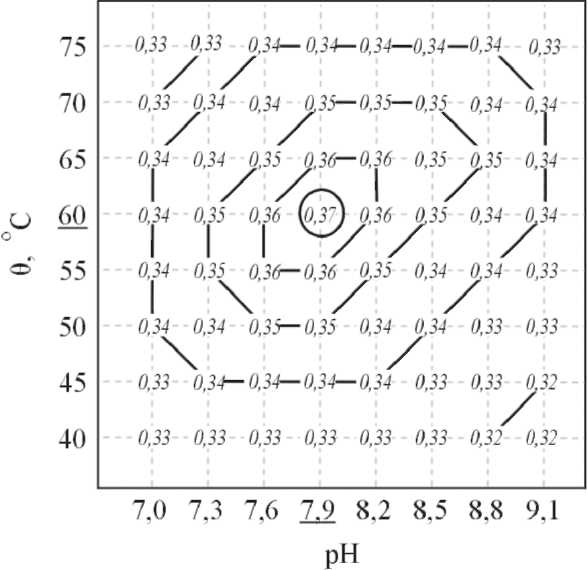 Εντοπισμός βέλτιστων τιμών παραμέτρων pH και θ για μεγιστοποίηση απορρόφησης.
k = 8 και πραγματοποιούνται k2 = 64 πειράματα. Το σημείο μέγιστης απορρόφησης εμφανίζεται για pH = 7,9 και θ = 60°C.
ΤΥΠΙΚΗ ΜΟΡΦΗ ΧΑΡΤΟΓΡΑΦΗΣΗΣ ΣΧΗΜΑΤΟΜΟΡΦΗΣ (PATTERN SEARCH)
ΕΠΙΛΟΓΗ – ΜΕΙΩΣΗ ΠΑΡΑΜΕΤΡΩΝ ΣΤΗ ΑΝΑΖΗΤΗΣΗ ΒΕΛΤΙΣΤΟΥ ΣΗΜΕΙΟΥ ΣΧΗΜΑΤΟΜΟΡΦΗΣ
Η αρχική επιλογή των κρίσιμων παραμέτρων και η μείωση του αριθμού τους σε δύο (n = 2) αποτελεί τη βάση του παραγοντικού σχεδιασμού (factorial design).
Ο αριθμός των απαιτούμενων πειραμάτων είναι 2n.
ΕΠΙΛΟΓΗ – ΜΕΙΩΣΗ ΠΑΡΑΜΕΤΡΩΝ ΣΤΗ ΑΝΑΖΗΤΗΣΗ ΒΕΛΤΙΣΤΟΥ ΣΗΜΕΙΟΥ ΣΧΗΜΑΤΟΜΟΡΦΗΣ
Ο παραγοντικός σχεδιασμός και ο σχετικός με αυτόν κλασματικός παραγοντικός σχεδιασμός (fractional factorial design) που απαιτεί (1/2)x2n πειράματα, αναφέρονται σε ένα λογικό αριθμό πειραμάτων και προϋποθέτουν κάποια γνώση του τρόπου επίδρασης των παραμέτρων στο εξεταζόμενο σύστημα
ΔΙΑΔΟΧΙΚΗ ΜΕΤΑΒΟΛΗ ΕΝΟΣ ΠΑΡΑΓΟΝΤΑ (SINGLE-FACTOR-AT-A-TIME SEQUENTIAL OPTIMIZATION) (1)
Όλες οι n παράμετροι εκτός από μία διατηρούνται σταθερές και από k πειράματα προσδιορίζεται η βέλτιστη τιμή της.
Στη συνέχεια μεταβάλλεται η επόμενη παράμετρος κατά αντίστοιχο τρόπο χρησιμοποιώντας τη βέλτιστη τιμή των προηγούμενων.
ΔΙΑΔΟΧΙΚΗ ΜΕΤΑΒΟΛΗ ΕΝΟΣ ΠΑΡΑΓΟΝΤΑ (SINGLE-FACTOR-AT-A-TIME SEQUENTIAL OPTIMIZATION) (2)
Η όλη διαδικασία μπορεί να επαναληφθεί (για μεγαλύτερη αξιοπιστία) r φορές (απαιτούμενος αριθμός πειραμάτων είναι και πάλι μεγάλος (r x n x k)).
Μειονέκτημα: δεν λαμβάνονται υπόψη οι τυχόν αλληλεπιδράσεις μεταξύ των παραμέτρων (η βελτιστοποίηση μιας παραμέτρου αλλάζει τη βέλτιστη τιμή μιας άλλης παραμέτρου).
ΔΙΑΔΟΧΙΚΗ ΜΕΤΑΒΟΛΗ ΕΝΟΣ ΠΑΡΑΓΟΝΤΑ(SINGLE-FACTOR-AT-A-TIME SEQUENTIAL OPTIMIZATION) (3)
Στις περιπτώσεις αυτές είναι πολύ δύσκολο να εντοπισθεί η πραγματικά βέλτιστη ομάδα τιμών των πειραματικών παραμέτρων.
ΠΑΡΑΔΕΙΓΜΑ ΒΕΛΤΙΣΤΟΠΟΙΗΣΗΣ ΜΕ ΤΗ ΜΕΘΟΔΟ ΤΗΣ ΔΙΑΔΟΧΙΚΗΣ ΜΕΤΑΒΟΛΗΣ ΕΝΟΣ ΠΑΡΑΓΟΝΤΑ ΧΩΡΙΣ ΑΛΛΗΛΕΠΙΔΡΑΣΗ (ΕΠΙΤΥΧΗΣ)
ΠΑΡΑΔΕΙΓΜΑ ΒΕΛΤΙΣΤΟΠΟΙΗΣΗΣ ΜΕ ΤΗ ΜΕΘΟΔΟ ΤΗΣ ΔΙΑΔΟΧΙΚΗΣ ΜΕΤΑΒΟΛΗΣ ΕΝΟΣ ΠΑΡΑΓΟΝΤΑ ΜΕ ΑΛΛΗΛΕΠΙΔΡΑΣΗ (ΑΝΕΠΙΤΥΧΗΣ)
ΜΕΘΟΔΟΣ SIMPLEX (1)
Επιτακτική ανάγκη χρήσης κάποιας άλλης μεθόδου που να επιτρέπει:
Ταυτόχρονη μεταβολή των τιμών όλων των παραμέτρων (σε αντίθεση με τη μονοπαραμετρική διαδοχική μέθοδο), αυξάνοντας την αποτελεσματικότητα της μεθόδου.
Ταχεία αναρρίχηση στο μέγιστο της επιφάνειας απόκρισης ακολουθώντας ένα απλό αλγόριθμο που να κωδικοποιείται εύκολα σε κάποια γλώσσα προγραμματισμού.
ΜΕΘΟΔΟΣ SIMPLEX (2)
Δυνατότητα αξιόπιστης και αποτελεσματικής βελτιστοποίησης παραμέτρων που αλληλεπιδρούν και
Κάποιο μηχανισμό ανάδρασης για αποφυγή εξακολουθητικά λανθασμένων "κινήσεων”.
ΜΕΘΟΔΟΣ SIMPLEX (3)
Η μέθοδος Simplex εμφανίσθηκε αρχικά το 1962 (Nelder – Mead) ως αλγόριθμος για τον εντοπισμό μεγίστων ή ελαχίστων μαθηματικών συναρτήσεων. 
Εφαρμόσθηκε για πρώτη φορά στην Αναλυτική Χημεία από τον Long το 1969.
Μεγάλο ενδιαφέρον των αναλυτικών χημικών για τη μέθοδο (μεγάλος αριθμός άρθρων σε επιστημονικά περιοδικά με εφαρμογές και τροποποιήσεις του αλγόριθμου της μεθόδου).
ΜΕΘΟΔΟΣ SIMPLEX – ΑΡΧΗ ΑΠΛΗΣ (FIXED) ΜΕΘΟΔΟΥ (1)
Έστω χώρος n διαστάσεων (τόσων όσες και οι υπό ρύθμιση παράμετροι που επηρεάζουν το πείραμα).
Simplex ονομάζεται ένα γεωμετρικό σχήμα που ορίζεται από n+1 σημεία του n-διάστατου χώρου.
Κάθε σημείο ονομάζεται κορυφή (vertex).
ΜΕΘΟΔΟΣ SIMPLEX – ΑΡΧΗ ΑΠΛΗΣ (FIXED) ΜΕΘΟΔΟΥ (2)
Στο χώρο των δύο διαστάσεων το Simplex είναι ένα τρίγωνο, ενώ στον χώρο των τριών διαστάσεων είναι ένα τετράεδρο.
Για χώρους περισσότερων διαστάσεων (υπερχώροι, hyperspaces) δεν είναι δυνατή η οπτική αντίληψη του σχήματος του Simplex, αλλά αυτό δεν αποτελεί εμπόδιο στη χρήση της μεθόδου.
ΟΠΤΙΚΗ ΘΕΩΡΗΣΗ SIMPLEX ΣΤΟ ΧΩΡΟ (α): Δύο διαστάσεων, (β): Τριών διαστάσεων
ΜΕΘΟΔΟΣ SIMPLEX – ΑΡΧΗ ΑΠΛΗΣ (FIXED) ΜΕΘΟΔΟΥ (3)
Κάθε κορυφή (vertex) καθορίζεται από ένα σύνολο τιμών των n παραμέτρων που επηρεάζουν το πείραμα, είναι δηλαδή ένα διάνυσμα [p1, p2, ... pn] του n-διάστατου χώρου, όπου κάθε συντεταγμένη του είναι μια πειραματική παράμετρος.
Χρησιμοποιώντας μια αρχική ομάδα τιμών παραμέτρων εκτελείται το πείραμα και μετρείται η απόκριση.
ΜΕΘΟΔΟΣ SIMPLEX – ΑΡΧΗ ΑΠΛΗΣ (FIXED) ΜΕΘΟΔΟΥ (4)
Μετά από n+1 πειράματα ώστε να ορισθούν οι θέσεις των n+1 κορυφών του Simplex, επιλέγεται η κορυφή με τη χειρότερη απόκριση (W-worst) και αντικαθίσταται με το συμμετρικό (R-reflection) του ως προς το κεντροειδές (P) (centroid) σημείο της υπερεπιφάνειας (hypersurface) που προκύπτει από τις υπόλοιπες n κορυφές.
ΜΕΘΟΔΟΣ SIMPLEX – ΑΡΧΗ ΑΠΛΗΣ (FIXED) ΜΕΘΟΔΟΥ (5)
Κεντροειδές υπερεπιφάνειας: σημείο με συντεταγμένες τις μέσες τιμές των αντίστοιχων n σημείων.
Η θέση της νέας κορυφής καθορίζει μια νέα ομάδα τιμών παραμέτρων που επηρεάζουν το πείραμα.
Εκτελείται το πείραμα χρησιμοποιώντας τις νέες αυτές τιμές και μετρείται η απόκριση.
ΜΕΘΟΔΟΣ SIMPLEX – ΑΡΧΗ ΑΠΛΗΣ (FIXED) ΜΕΘΟΔΟΥ (6)
Στη συνέχεια αντικαθίσταται η προηγούμενη κορυφή με τη χειρότερη απόκριση (W) με τη συμμετρική της (R).
Έτσι ολοκληρώνεται ένας κύκλος και δημιουργείται ένα νέο Simplex.
ΜΕΘΟΔΟΣ SIMPLEX – ΑΡΧΗ ΑΠΛΗΣ (FIXED) ΜΕΘΟΔΟΥ (7)ΠΑΡΑΔΕΙΓΜΑ 2 ΠΑΡΑΜΕΤΡΩΝ (1)
Παράδειγμα 2 παραμέτρων  pH και  θερμοκρασία (θ).
Παράγεται έγχρωμο προϊόν του οποίου την απορρόφηση θέλουμε να μεγιστοποιήσουμε.
Αρχικά εκτελούμε 2+1 πειράματα για να "ξεκινήσει" ο αλγόριθμος.
ΜΕΘΟΔΟΣ SIMPLEX – ΑΡΧΗ ΑΠΛΗΣ (FIXED) ΜΕΘΟΔΟΥ (8)ΠΑΡΑΔΕΙΓΜΑ 2 ΠΑΡΑΜΕΤΡΩΝ (2)
Επιλέγονται (τυχαία) τα ακόλουθα τρία ζεύγη τιμών:
Σημείο 1: (pH1 = 9,0, θ1  = 70 °C) 
Σημείο 2: (pH2 = 8,5, θ2 = 40 °C) 
Σημείο 3: (pH3 = 7,5, θ3 = 60 °C)
Οι αντίστοιχες τιμές απορρόφησης είναι:
	A1 = 0,25, A2 = 0,34 και A3 = 0,40.
ΜΕΘΟΔΟΣ SIMPLEX – ΑΡΧΗ ΑΠΛΗΣ (FIXED) ΜΕΘΟΔΟΥ (9)ΠΑΡΑΔΕΙΓΜΑ 2 ΠΑΡΑΜΕΤΡΩΝ (3)
Αξιολόγηση
Σημείο 1: W (worst: χειρότερο), με τη μικρότερη απορρόφηση.
Σημείο 2: N (next to worst: αμέσως μετά το χειρότερο), με την ενδιάμεση απορρόφηση.
Σημείο 3: B (best: καλύτερο), με τη μεγαλύτερη απορρόφηση.
ΜΕΘΟΔΟΣ SIMPLEX – ΑΡΧΗ ΑΠΛΗΣ (FIXED) ΜΕΘΟΔΟΥ (10)ΠΑΡΑΔΕΙΓΜΑ 2 ΠΑΡΑΜΕΤΡΩΝ (4)
Υπολογισμός συντεταγμένων του κεντροειδούς της επιφάνειας που προκύπτει μετά την αφαίρεση του χειρότερου σημείου.
Όταν αφαιρεθεί το χειρότερο σημείο (W) η επιφάνεια που προκύπτει είναι η ευθεία BN.
ΜΕΘΟΔΟΣ SIMPLEX – ΑΡΧΗ ΑΠΛΗΣ (FIXED) ΜΕΘΟΔΟΥ (11)ΠΑΡΑΔΕΙΓΜΑ 2 ΠΑΡΑΜΕΤΡΩΝ (5)
Το κεντροειδές αυτής της ευθείας είναι:
P = (1/2) (B + N),       δηλαδή  P = [ (pH3 + pH2)/2 , (θ3 + θ2)/2 ], οπότε:
pHp = (7,5 + 8,5)/2 = 8,0  και
θp = (60 + 40)/2 = 50 °C
ΜΕΘΟΔΟΣ SIMPLEX – ΑΡΧΗ ΑΠΛΗΣ (FIXED) ΜΕΘΟΔΟΥ (12)ΠΑΡΑΔΕΙΓΜΑ 2 ΠΑΡΑΜΕΤΡΩΝ (6)
Υπολογισμός συμμετρικού σημείου R (reflection: σημείο ανάκλασης) του σημείου W ως προς το κεντροειδές (P) της ευθείας ΒΝ. Το σημείο αυτό είναι το:
R = P + (P - W), δηλαδή: R = [ pHp + (pHp - pH3),   θp + (θp - θ3) ], οπότε:
pHR = [8,0 + (8,0 - 9,0)] = 7,0  και                             θR = [50 + (50 - 70)] = 30 °C.
ΜΕΘΟΔΟΣ SIMPLEX – ΑΡΧΗ ΑΠΛΗΣ (FIXED) ΜΕΘΟΔΟΥ (13)ΠΑΡΑΔΕΙΓΜΑ 2 ΠΑΡΑΜΕΤΡΩΝ – ΣΧΗΜΑ
ΜΕΘΟΔΟΣ SIMPLEX –ΚΑΝΟΝΕΣ (1)
Κανόνας 1: Μία κίνηση γίνεται μετά από κάθε μέτρηση της απόκρισης και λαμβάνεται απόφαση για τη διεύθυνση της κίνησης. Νέο Simplex δημιουργείται πάντοτε με μια νέα μέτρηση (R).

Κανόνας 2: Το νέο Simplex δημιουργείται μετά την απόρριψη του χειρότερου σημείου (W) του προηγούμενου Simplex και αντικατάσταση με το συμμετρικό του (R) ως προς το κεντροειδές (P) της υπερεπιφάνειας.
ΜΕΘΟΔΟΣ SIMPLEX –ΚΑΝΟΝΕΣ (2)
Κανόνας 3: Εάν η νέα κορυφή (R) έχει απόκριση χειρότερη από τις αποκρίσεις των σημείων B και Ν (του νέου Simplex), τότε  απορρίπτεται το σημείο με την επόμενη χειρότερη απόκριση (Ν) και αντικαθίσταται από το συμμετρικό του ως προς το κεντροειδές της υπερεπιφάνειας των υπόλοιπων σημείων.
ΜΕΘΟΔΟΣ SIMPLEX –ΚΑΝΟΝΕΣ (3)
Κανόνας 4: Εάν ένα σημείο έχει διατηρηθεί σε n+1 διαδοχικά Simplex, πριν εφαρμοσθεί ο 2ος κανόνας ξαναμετράται η απόκρισή του  για να ελεγχθεί η ορθότητά του.

Κανόνας 5: Εάν το υπολογιζόμενο σημείο (R) έχει συντεταγμένες έξω από τα επιτρεπτά όρια για κάποια ή κάποιες από τις παραμέτρους αποδίδεται στην απόκρισή του μια πολύ κακή τιμή (π.χ. απορρόφηση = -1).
ΜΕΘΟΔΟΣ SIMPLEX – ΠΑΡΑΒΙΑΣΗ ΟΡΙΩΝ ΠΑΡΑΜΕΤΡΩΝ
ΤΕΡΜΑΤΙΣΜΟΣ ΑΛΓΟΡΙΘΜΟΥ
Τερματίζεται όταν δεν επιτυγχάνεται στατιστικά σημαντική βελτίωση της απόκρισης από πείραμα σε πείραμα (μικρότερη από ένα προκαθορισμένο όριο π.χ. 1 - 2%)
Δημιουργείται ένα εξάγωνο στην περίπτωση δύο παραμέτρων (τρίγωνο Simplex).
MEIONEKTHMA ΑΠΛΗΣ (FIXED) SIMPLEX
Μη δυνατότητα καθορισμού του βέλτιστου σημείου αφού όλα τα παραγόμενα Simplex έχουν πάντοτε το ίδιο μέγεθος με το αρχικό.
Δυνατή η έναρξη νέου κύκλου του αλγορίθμου με επιλογή αρχικών σημείων που να ορίζουν ένα Simplex μικρότερου μεγέθους, που να βρίσκεται μέσα στο τελικό Simplex της αρχικής εφαρμογής του αλγορίθμου.
Μη δυνατότητα επιτάχυνσης για λιγότερα πειράματα ακολουθώντας διαδρομή με ταχύτερο ρυθμό βελτίωσης της απόκρισης.
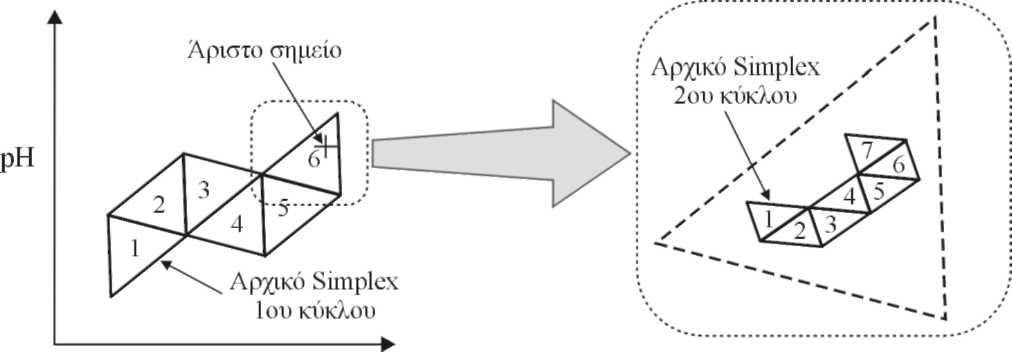 Θερμοκρασία
Αριστερά: Ο πρώτος (χονδρικός) κύκλος αποτελείται από 6 Simplexes και επομένως χρειάστηκαν τουλάχιστον: 3 + (6 - 1) = 8 πειράματα.
Δεξιά: Ο δεύτερος (λεπτότερος) κύκλος αποτελείται από 7 Simplexes και επομένως χρειάστηκαν τουλάχιστον: 3 + (7 - 1) = 9 πειράματα. Επομένως συνολικά χρειάστηκαν 8 + 9 = 17 πειράματα τουλάχιστον.
ΕΠΑΝΑΛΗΨΗ ΑΠΛΗΣ (FIXED) SIMPLEX
ΤΡΟΠΟΠΟΙΗΜΕΝΗ ΜΕΘΟΔΟΣ SIMPLEX (1)
Τα μειονεκτήματα της απλής Simplex εξαλείφθηκαν με τις τροποποιήσεις των Nelder και Mead. 
Το νέο σημείο που θα αντικαταστήσει εκείνο με τη χειρότερη απόκριση (W) μπορεί να είναι:
Σημείο ανάκλασης R (reflection): R = P + (P - W)
Σημείο επέκτασης Ε (expansion): E = P + 2x(P - W)
Σημείο θετικής σύμπτυξης PC (positive contraction):
					     E = P + (1/2)x(P - W).
Σημείο αρνητικής σύμπτυξης ΝC(negative contraction):
					     E = P – (1/2) x (P-W).
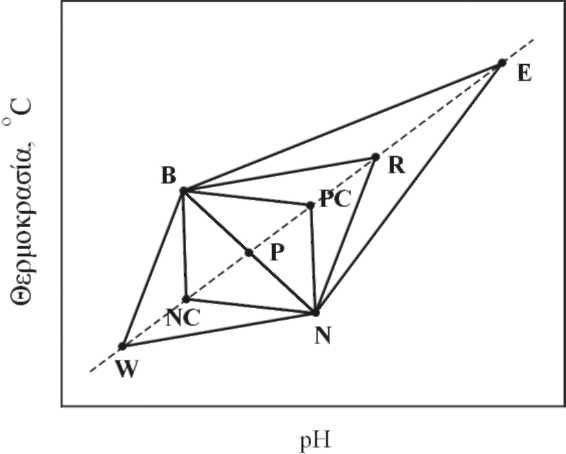 ΔΥΝΑΤΕΣ «ΚΙΝΗΣΕΙΣ» ΣΤΗΝ ΤΡΟΠΟΠΟΙΗΜΕΝΗ SIMPLEX
ΔΙΑΓΡΑΜΜΑ ΡΟΗΣ ΤΡΟΠΟΠΟΙΗΜΕΝΗΣ SIMPLEX
ΤΥΠΙΚΕΣ ΠΕΡΙΠΤΩΣΕΙΣ ΕΠΙΛΟΓΗΣ ΕΠΟΜΕΝΗΣ ΘΕΣΗΣ SIMPLEX
Οι ισοϋψείς (contours)  είναι ενδεικτικές της επιφάνειας απόκρισης όπου το σημείο βέλτιστης απόκρισης σημειώνεται με +. 
Το αρχικό Simplex σε όλες τις περιπτώσεις σημειώνεται ως BNW:
     (α) Ανάκλαση (W ← R), (β) Επέκταση (W ← Ε),
     (γ) Θετική σύμπτυξη (W ← PC) και (γ) Αρνητική σύμπτυξη (W ← ΝC).
ΠΑΡΑΓΟΝΤΑΣ ΧΡΩΜΑΤΟΓΡΑΦΙΚΗΣ ΑΠΟΚΡΙΣΗΣ ΓΙΑ ΒΕΛΤΙΣΤΟΠΟΙΗΣΗ ΜΕΘΟΔΩΝ HPLC
Ri =Διαχωριστικότητα μεταξύ γειτονικών κορυφών
Ν = Αριθμός κορυφών στο χρωματογράφημα
tA = Επιθυμητός μέγιστος χρόνος ανάλυσης
tn = Χρόνος έκλουσης τελευταίου συστατικού 
t1 = Χρόνος έκλουσης πρώτου συστατικού
to = Χρόνος έκλουσης διαλύτη (νεκρός χρόνος)
f1, f2, f3 = εμπειρικοί συντελεστές βαρύτητας και εξομάλυνσης
ΒΕΛΤΙΣΤΟΠΟΙΗΣΗ ΜΕΘΟΔΟΥ HPLC ΜΕΙΓΜΑΤΟΣ ΓΕΝΤΑΜΥΚΙΝΩΝ (1)ΠΑΡΑΓΟΝΤΕΣ ΧΡΩΜΑΤΟΓΡΑΦΙΚΗΣ ΑΠΟΚΡΙΣΗΣ
a. Arbitrary units
b. %RSD of peak areas (n=3)
c. Minimization of yi is equivalent of maximization of -yi
d. Mean value of the deviation of the asymmetry factor (AF) from unity 
e. Sum of the two worst resolutions
ΒΕΛΤΙΣΤΟΠΟΙΗΣΗ ΜΕΘΟΔΟΥ HPLC ΜΕΙΓΜΑΤΟΣ ΓΕΝΤΑΜΥΚΙΝΩΝ (2)ΠΑΡΑΜΕΤΡΟΙ ΠΡΟΣ ΒΕΛΤΙΣΤΟΠΟΙΗΣΗ
ΒΕΛΤΙΣΤΟΠΟΙΗΣΗ ΜΕΘΟΔΟΥ HPLC ΜΕΙΓΜΑΤΟΣ ΓΕΝΤΑΜΥΚΙΝΩΝ (3)ΧΡΩΜΑΤΟΓΡΑΦΗΜΑ ΣΕ ΒΕΛΤΙΣΤΟΠΟΙΗΜΕΝΕΣ ΣΥΝΘΗΚΕΣ
ΠΛΕΟΝΕΚΤΗΜΑΤΑ SIMPLEX (1)
Βελτιστοποίηση χημικών συστημάτων για τα οποία δεν υπάρχει θεωρητική ή εμπειρική σχέση που να συνδέει τις τιμές των παραμέτρων με την απόκριση.
Βελτιστοποίηση συστημάτων για τα οποία υπάρχει αλληλεπίδραση των πειραματικών παραμέτρων.
Όταν η επιφάνεια απόκρισης είναι πολύπλοκη μπορεί μερικές φορές, να μας οδηγήσει σε ένα "τοπικό" και όχι στο "παγκόσμιο" βέλτιστο σημείο.
ΠΛΕΟΝΕΚΤΗΜΑΤΑ SIMPLEX (2)
Η πιθανότητα αυτή ελαχιστοποιείται με:
προσεκτική επιλογή των n + 1 σημείων του αρχικού Simplex έτσι, ώστε να καλύπτονται όσο το δυνατόν μεγαλύτερες περιοχές τιμών των παραμέτρων
εκτέλεση και δεύτερης σειράς πειραμάτων ξεκινώντας από τελείως διαφορετικές τιμές των παραμέτρων για τα n + 1 σημεία του αρχικού Simplex
 Εάν και για τη δεύτερη αυτή σειρά καταλήξουμε στο ίδιο βέλτιστο σημείο, τότε έχουμε μια πολύ ισχυρή ένδειξη ότι έχουμε οδηγηθεί στο παγκόσμιο βέλτιστο.
ΑΛΛΕΣ ΕΦΑΡΜΟΓΕΣ SIMPLEX (1)
Βελτιστοποίηση πειραματικών συναρτήσεων για άλλες χημικές διεργασίες (σύνθεση, βιομηχανική παραγωγή κ.λπ.).
Εφαρμογή στην ανεύρεση μεγίστων ή ελαχίστων μαθηματικών συναρτήσεων.
Χρήση στη μη γραμμική προσαρμογή θεωρητικής εξίσωσης σε πειραματικά σημεία, εάν ως απόκριση τεθεί το άθροισμα των τετραγώνων των υπολοίπων, το οποίο πρέπει να ελαχιστοποιηθεί.
ΑΛΛΕΣ ΠΑΡΑΛΛΑΓΕΣ ΑΛΓΟΡΙΘΜΟΥ SIMPLEX (1)
Υπερτροποποιημένη Simplex (supermodified Simplex), 
Simplex με ζυγισμένο κεντροειδές (weighted centroid Simplex),
 Simplex με ελεγχόμενο ζυγισμένο κεντροειδές (controlled weighted centroid Simplex),
 Simplex με ζυγισμένο κεντροειδές και ορθογώνια επέκταση (orthogonal jump weighted centroid Simplex)
ΑΛΛΕΣ ΠΑΡΑΛΛΑΓΕΣ ΑΛΓΟΡΙΘΜΟΥ SIMPLEX (2)
Simplex με ελεγχόμενη συμμετρία (symmetry controlled Simplex).

Καμία από τις τεχνικές αυτές, παρόλα τα επιπλέον βήματα που εισάγουν στον αλγόριθμο της Simplex, δεν παρέχει καλύτερα αποτελέσματα  από την τροποποιημένη Simplex.
Τέλος
Χρηματοδότηση
Το παρόν εκπαιδευτικό υλικό έχει αναπτυχθεί στo πλαίσιo του εκπαιδευτικού έργου του διδάσκοντα.
Το έργο «Ανοικτά Ακαδημαϊκά Μαθήματα στο Πανεπιστήμιο Αθηνών» έχει χρηματοδοτήσει μόνο την αναδιαμόρφωση του εκπαιδευτικού υλικού. 
Το έργο υλοποιείται στο πλαίσιο του Επιχειρησιακού Προγράμματος «Εκπαίδευση και Δια Βίου Μάθηση» και συγχρηματοδοτείται από την Ευρωπαϊκή Ένωση (Ευρωπαϊκό Κοινωνικό Ταμείο) και από εθνικούς πόρους.
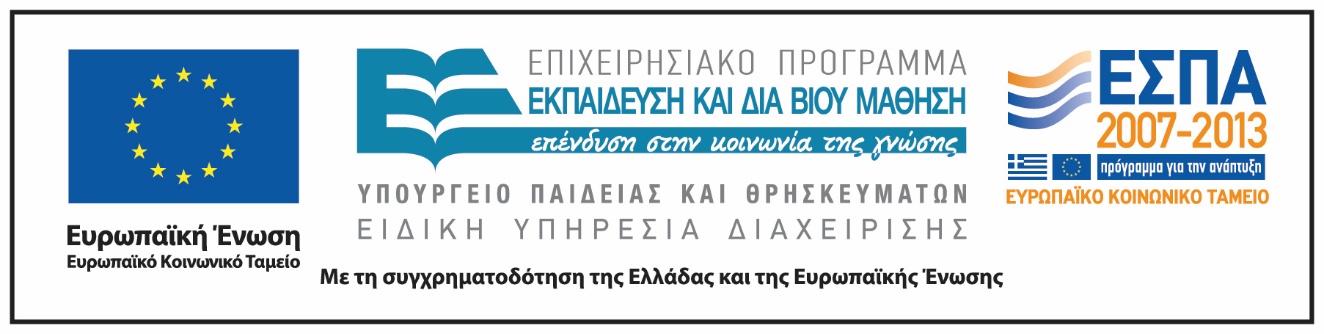 Σημειώματα
Σημείωμα Ιστορικού Εκδόσεων Έργου
Το παρόν έργο αποτελεί την έκδοση 1.0.
Έχουν προηγηθεί οι κάτωθι εκδόσεις:
Έκδοση διαθέσιμη εδώ.
Σημείωμα Αναφοράς
Copyright Εθνικόν και Καποδιστριακόν Πανεπιστήμιον Αθηνών, Κουππάρης Μιχαήλ 2015. Κουππάρης Μιχαήλ. «Χημειομετρία-Στατιστική». Έκδοση: 1.0. Αθήνα 2015.Διαθέσιμο από τη δικτυακή διεύθυνση:http://opencourses.uoa.gr/courses/CHEM100/
Σημείωμα Αδειοδότησης
Το παρόν υλικό διατίθεται με τους όρους της άδειας χρήσης Creative Commons Αναφορά, Μη Εμπορική Χρήση Παρόμοια Διανομή 4.0 [1] ή μεταγενέστερη, Διεθνής Έκδοση.   Εξαιρούνται τα αυτοτελή έργα τρίτων π.χ. φωτογραφίες, διαγράμματα κ.λ.π.,  τα οποία εμπεριέχονται σε αυτό και τα οποία αναφέρονται μαζί με τους όρους χρήσης τους στο «Σημείωμα Χρήσης Έργων Τρίτων».
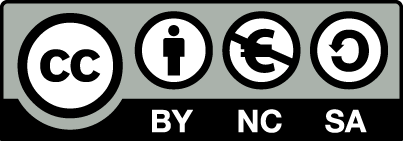 [1] http://creativecommons.org/licenses/by-nc-sa/4.0/ 

Ως Μη Εμπορική ορίζεται η χρήση:
που δεν περιλαμβάνει άμεσο ή έμμεσο οικονομικό όφελος από την χρήση του έργου, για το διανομέα του έργου και αδειοδόχο
που δεν περιλαμβάνει οικονομική συναλλαγή ως προϋπόθεση για τη χρήση ή πρόσβαση στο έργο
που δεν προσπορίζει στο διανομέα του έργου και αδειοδόχο έμμεσο οικονομικό όφελος (π.χ. διαφημίσεις) από την προβολή του έργου σε διαδικτυακό τόπο

Ο δικαιούχος μπορεί να παρέχει στον αδειοδόχο ξεχωριστή άδεια να χρησιμοποιεί το έργο για εμπορική χρήση, εφόσον αυτό του ζητηθεί.
Διατήρηση Σημειωμάτων
Οποιαδήποτε αναπαραγωγή ή διασκευή του υλικού θα πρέπει να συμπεριλαμβάνει:
το Σημείωμα Αναφοράς
το Σημείωμα Αδειοδότησης
τη δήλωση Διατήρησης Σημειωμάτων
το Σημείωμα Χρήσης Έργων Τρίτων (εφόσον υπάρχει)
μαζί με τους συνοδευόμενους υπερσυνδέσμους.